Group assignment : Advanced Micro- and Nanotechnology CHEM-E5230001Fabrication of patterned SOI wafer with thin device layer and large cavities
Dr. Atte Haapalinna, CTO
Dr. Heikki Holmberg, Senior Development Manager, Technology
13.9.2021
1
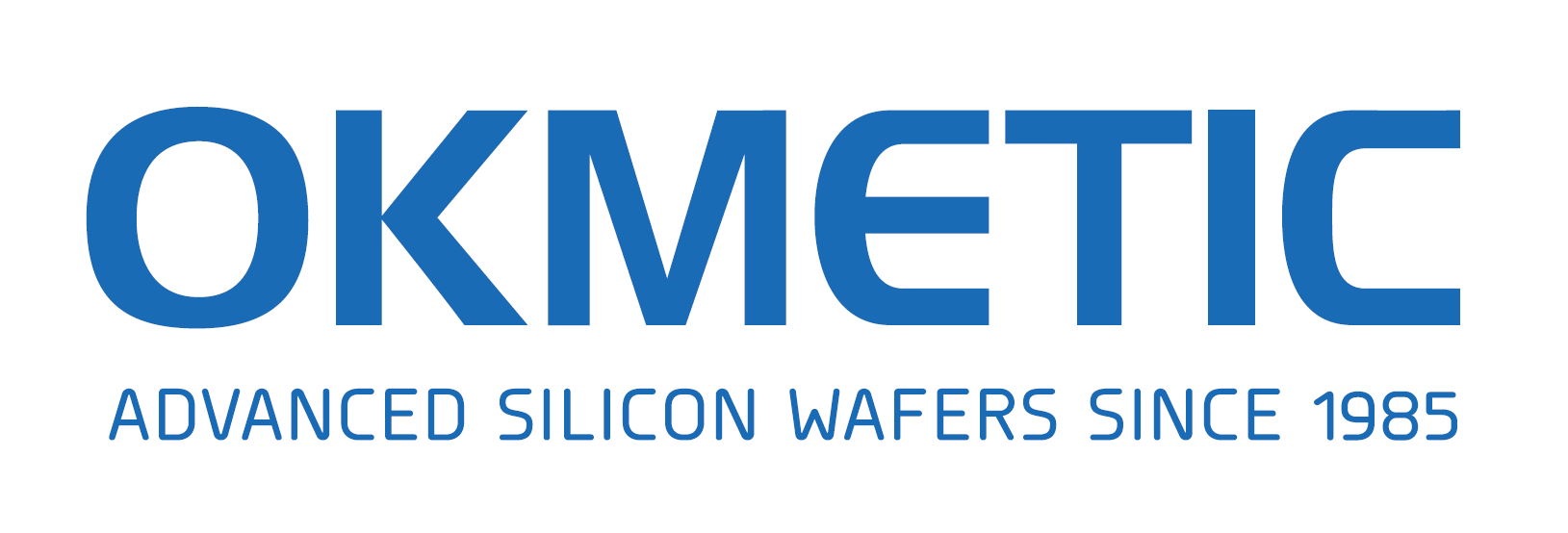 Leading supplier of advanced silicon wafersfor MEMS, sensor, RF and power applications
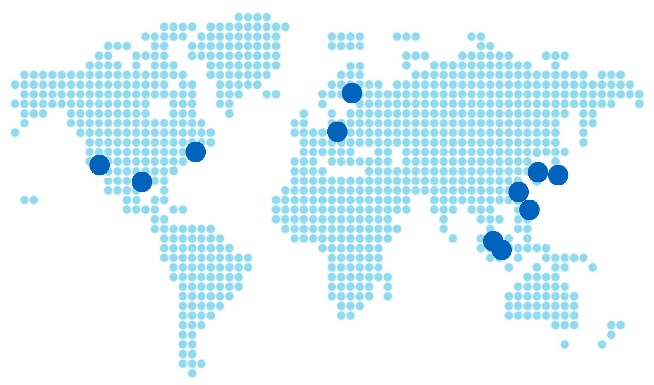 Focusing on bonded SOI and high value-add, specialized 150-200 mm wafers
Magnetic CZ (MCz), A-MCz®
Very Low and Very High Resistivity (RFSi™)
Bonded SOI with & without Cavities
Patterned wafers
Net sales: 108 M€ (2020)      Investments:     > 100 M€ (2017-2021)     Employees:  ̴̴  620, 
 will increase about 30-50             person per year in future
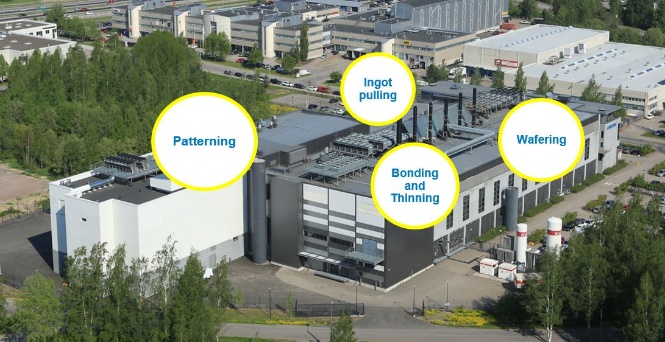 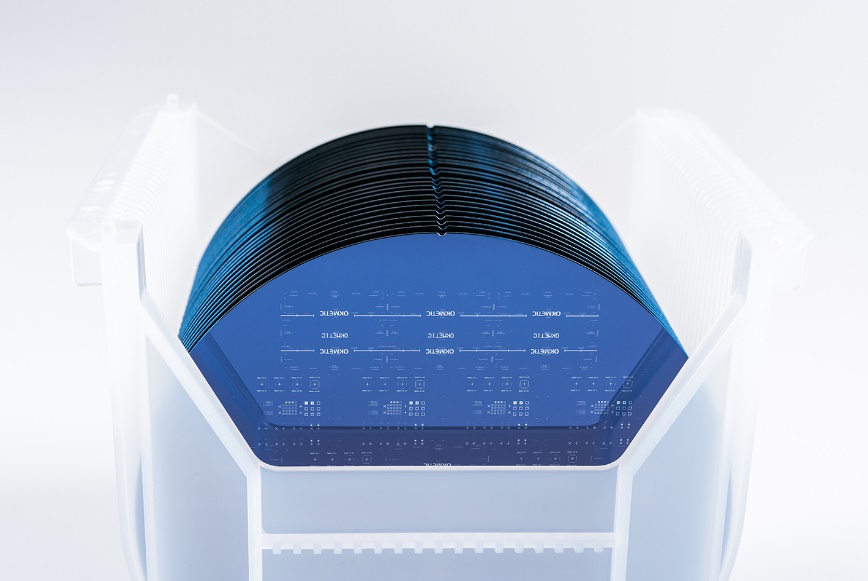 7th largest wafer manufacturer in world
HQ and production in Finland
Sales and Tech support worldwide
#1 wafer supplier for MEMS and sensors
Over 2 million wafers delivered for theRF market, deliveries to double in 2021
/ Okmetic Communications / March 2020
[Speaker Notes: Sales office in the US since 1999]
Focusing on the niche marketsof semiconductor industry
Sensor industry (56% of net sales)
Okmetic is the market leader
Material for MEMS and other sensor applications 
Discrete & analog industry (44% of net sales)
Okmetic is a valued and reliable supplier
High resistivity and high voltage SOI materials
/ Okmetic Communications / March 2020
3
Complete set of 150-200mm wafers enable optimized solutions and freedom of design
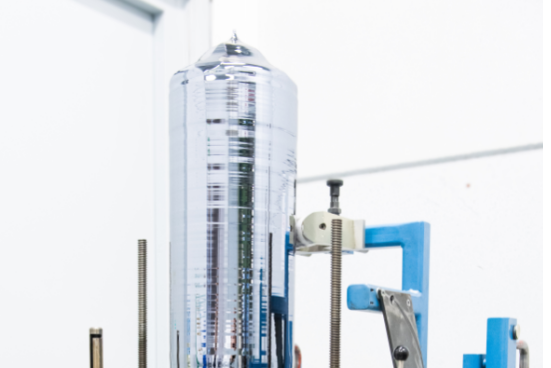 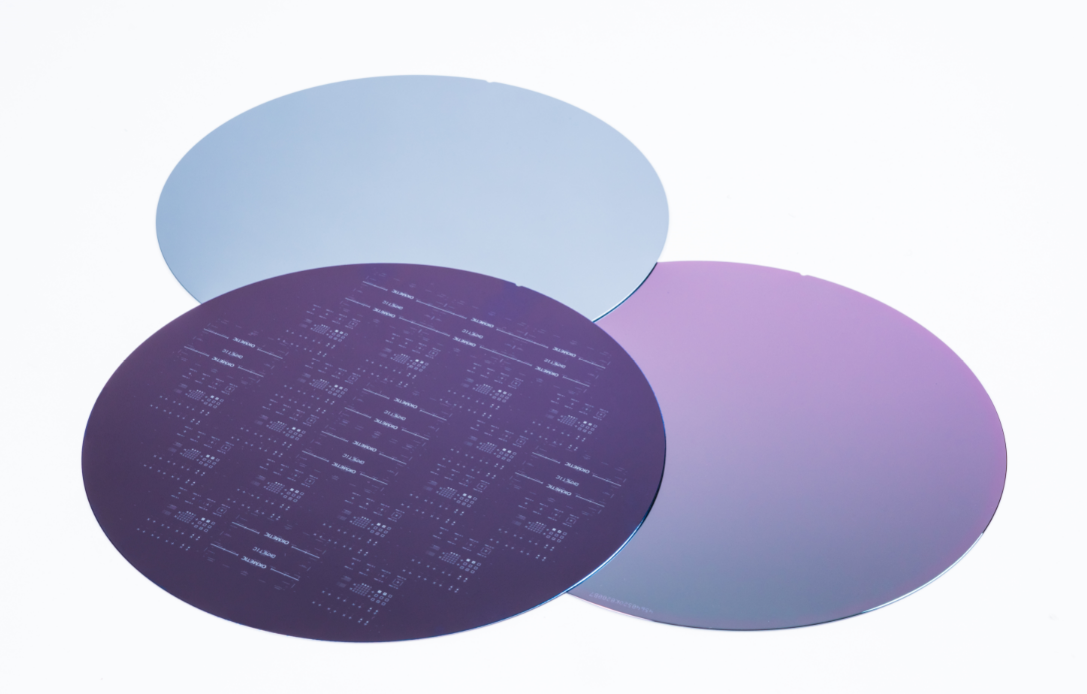 Crystals
High resistivities up to and beyond 7 kOhm-cm
Low resistivities below 1 mOhm-cm
Different crystal materials, dopants and orientations
Wafers
Bonded SOI (Silicon-On-Insulator) wafer family
DSP (Double Side Polished) wafers
SSP (Single Side Polished) wafers
RFSi™ wafers (High Resistivity for RF devices)
/ Okmetic Communications / March 2020
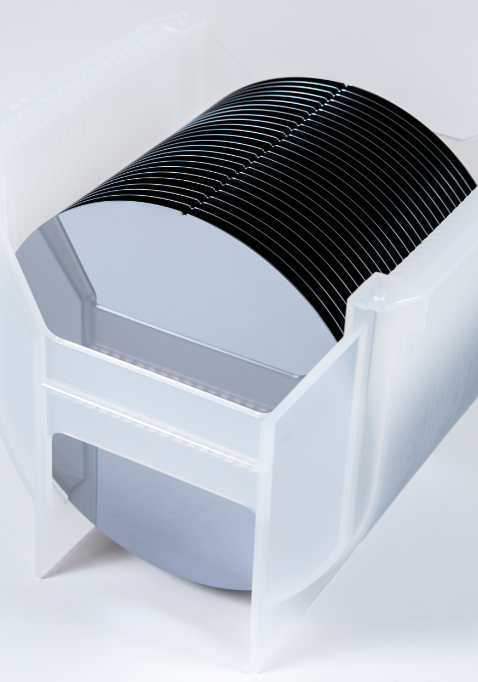 Tailored substrates
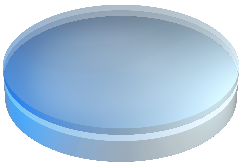 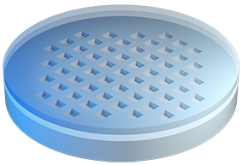 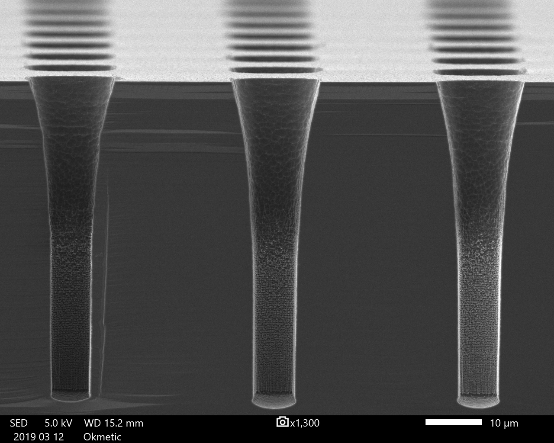 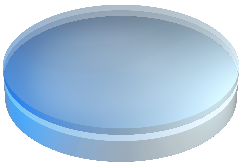 Tight tolerance
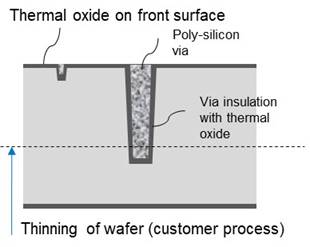 / Okmetic Communications / March 2020
Fabrication of patterned SOI wafer with thin device layer and large cavities
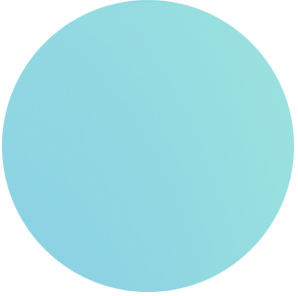 Boundary conditions to technology
Wafer level solution
Speed of thinning process at least 1 wafer per hour 
Device layer thickness below 5 um
Thickness variation of device layer withing wafer below 0.2 um
Surface quality need to be good enough to pattern structures by litography
Exclude: Thin device layer of SOI cannot be made by transfering SOI layer from other SOI wafer
Device layer silicon
Box oxide Si02
Cavity: air
6
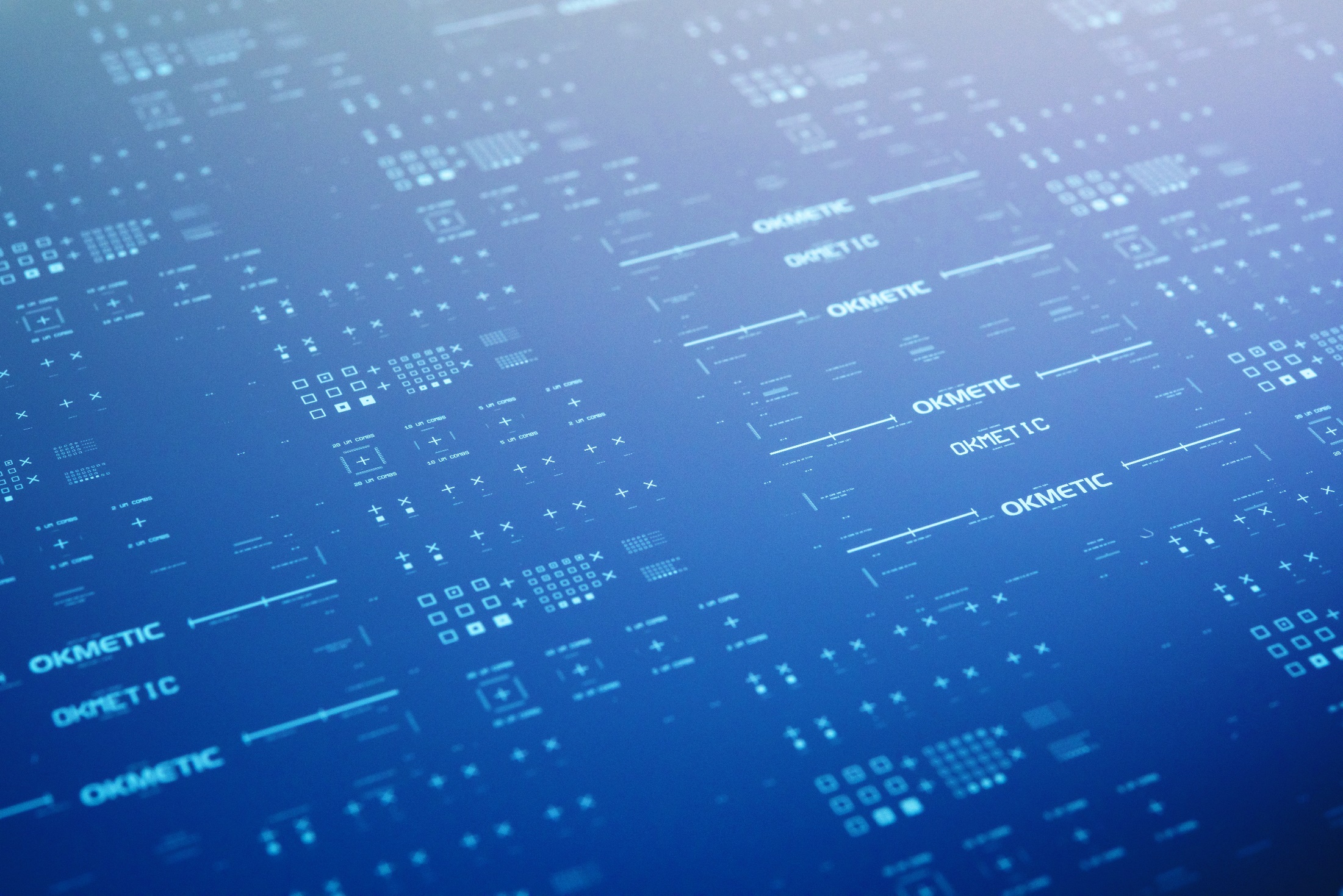 Fabrication of patterned SOI wafer with thin device layer and large cavities
Challenge: bending of membrane need to be below blue line
Typical application: pressure sensor
Interesting aspect: Especially new technologies and estimation of benefits and drawback and maturity of  technology
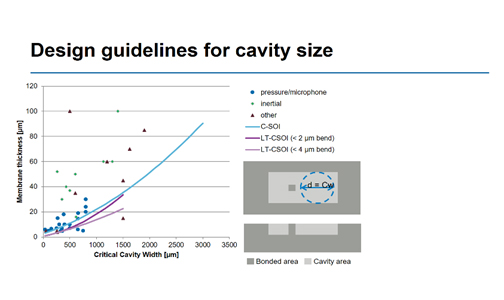 7
Contact us
Okmetic Oy
P.O.Box 44, FI-01301 Vantaa, Finland
Piitie 2, FI-01510 Vantaa, Finland
Telephone +358 9 502 800
Fax +358 9 5028 0500

Okmetic Inc.
307 South Jupiter Road, Suite 210
Allen, TX 75002, USA
sales.usa@okmetic.com
Fax +1 972 747 8611

Okmetic K.K.
Sunrise Mita 8F 3-16-12,
Shiba Minato-ku, Tokyo
105-0014 Japan
Telephone +81 3 3798 1400
Fax +81 3 3798 1402

Shanghai sales office Unit 711, Tower 1, German Centre,  
No.88 Ke Yuan Road, 
Shanghai, 201203, China
sales.europe@okmetic.com
sales.asia@okmetic.com
sales.japan@okmetic.com
sales.usa@okmetic.com


www.okmetic.com
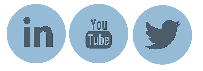 / Okmetic Communications / March 2020